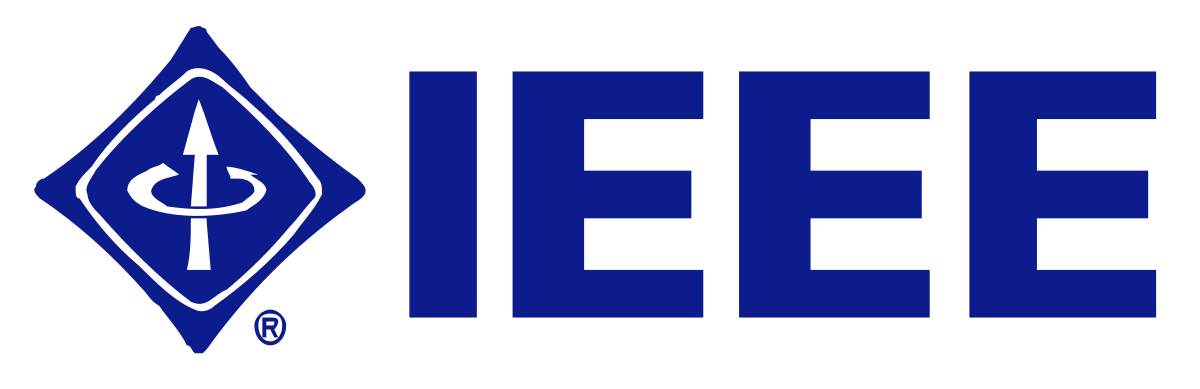 Central Texas Section
Fall Planning Meeting
August 22nd , 2018
San Marcos, TX
Branch Counselor: Dr. Wenbin LuoEmail: wluo@stmarytx.edu
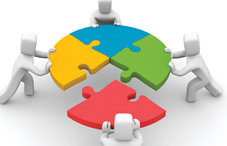 Multidisciplinary activities    including: 
IEEEXtreme Programming challenge
MCM/ICM Contest (Mathematical contest in Modeling)
IEEE Robotics Competition
Arduino/Math/Programming Workshops 
Collaborate with ASME to co-host seminars
Developmental Directions in Fall 2018– Spring 2019
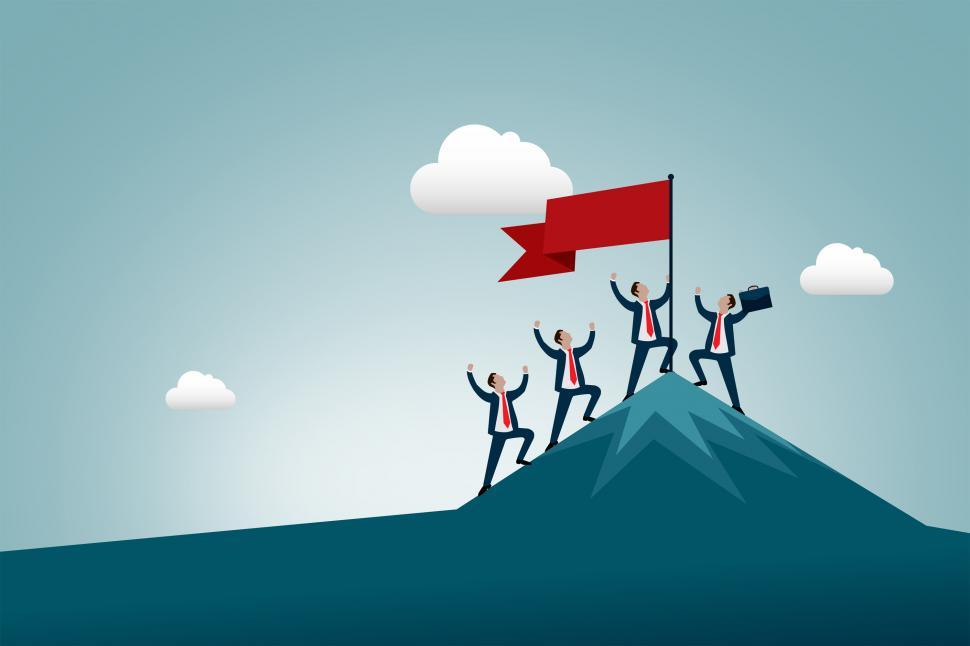 Achievement in Fall 2017– Spring 2018
Placed top 11 percent in the world in IEEEXtreme Programming Competition
Volunteered in the IEEE R5 Robotics Competition
Reached out to the Professionals and organized seminars with the Experts
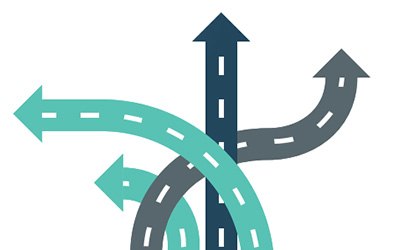 Planning for Fall 2018– Spring 2019
Increase the number of local IEEE members
Improve member engagement
Help members improve technical and social skills
Provide tutoring sessions in Math and Programming
Continue the IEEE mission: “foster technological innovation and excellence for the benefit of humanity”
Pricing proposal
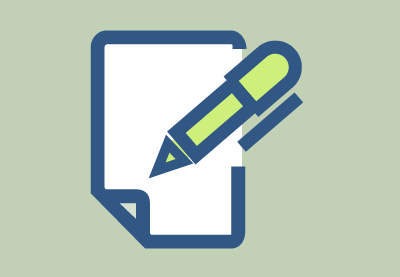 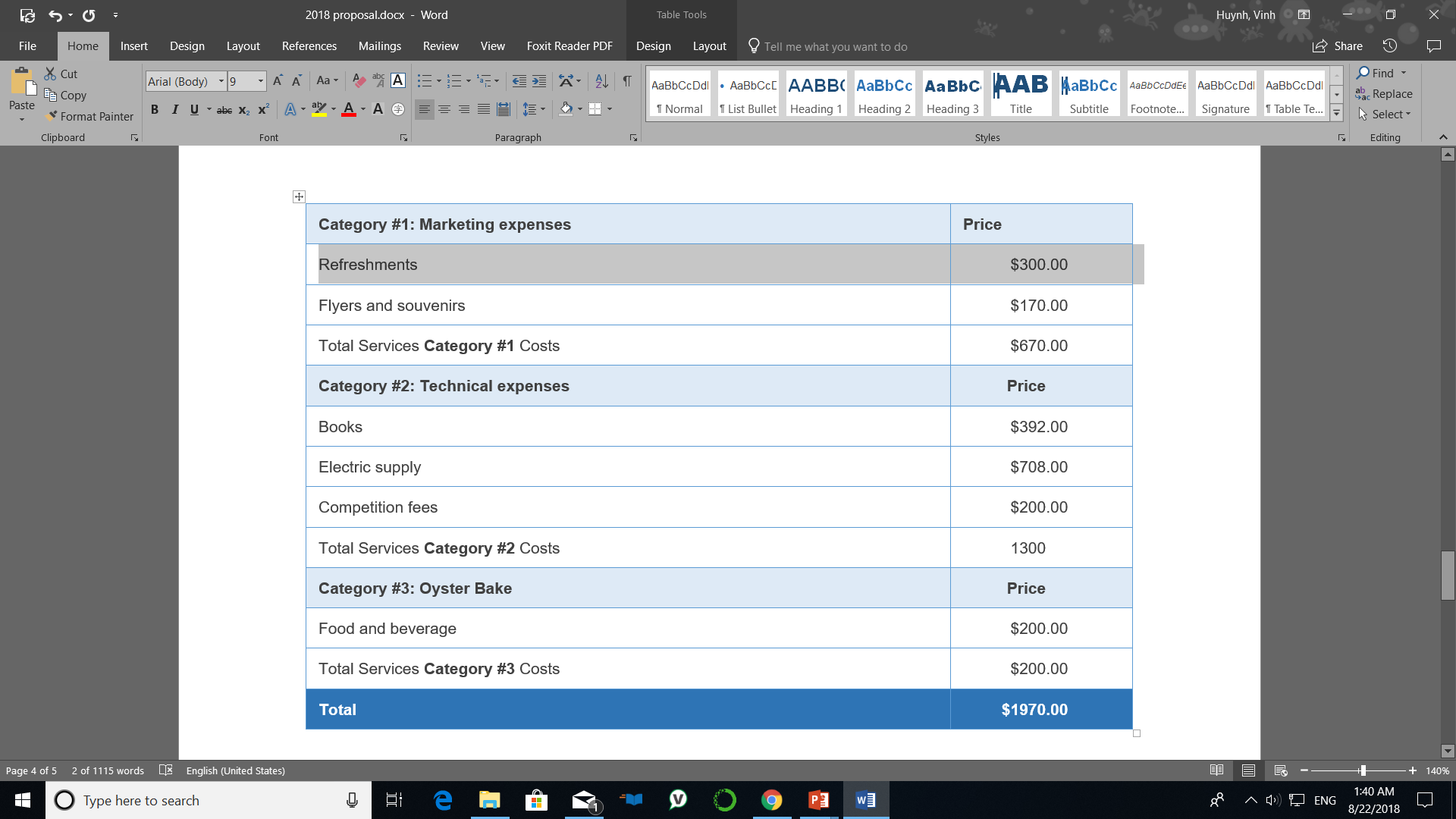 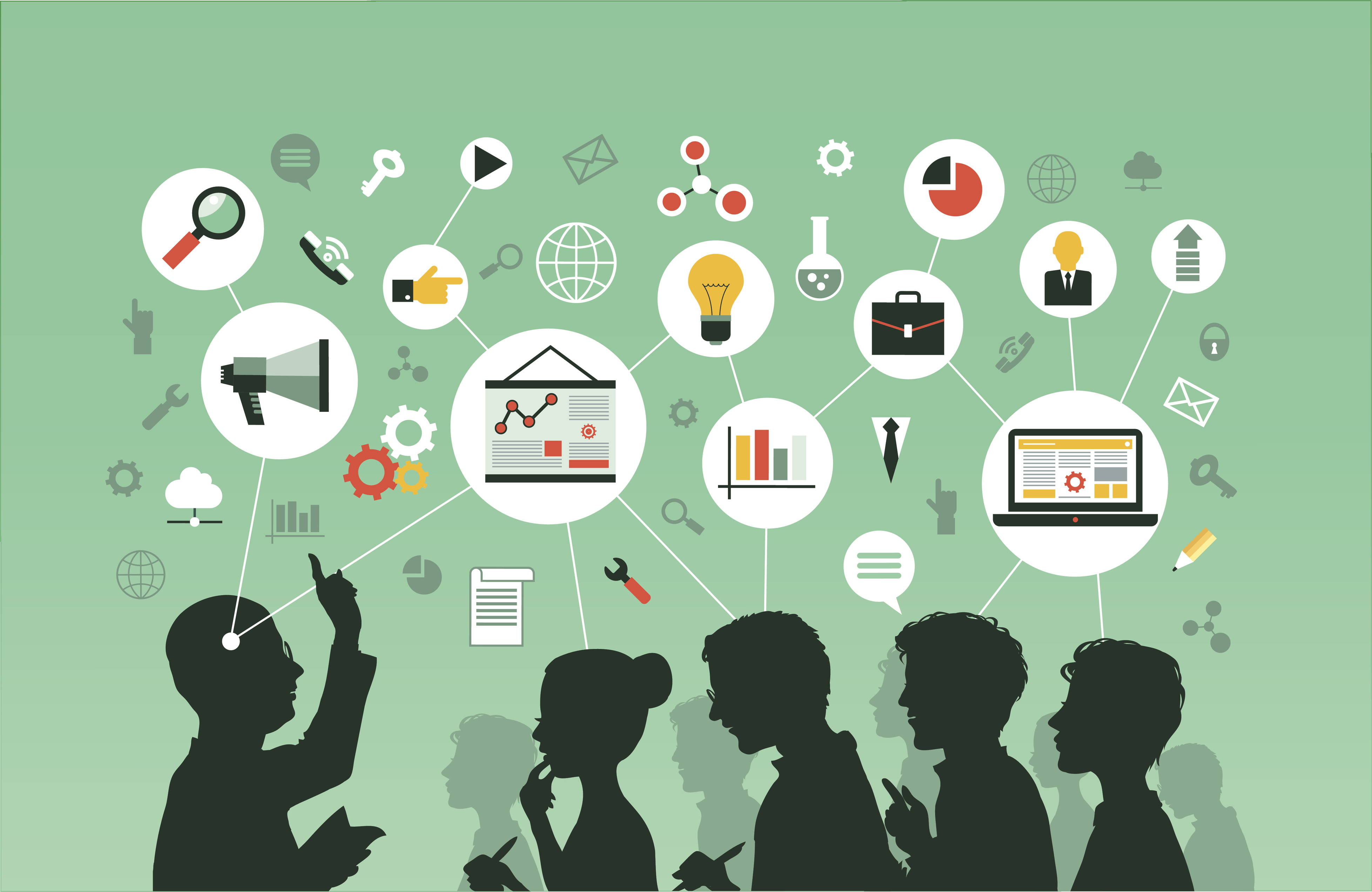 Impact
The events funded by IEEE CTS will help attract students to join IEEE and deepen members engagement
Well-prepared students will be more likely to graduate and motivated to get in to the field.  
Members are encouraged to follow IEEE mission and vision 
Our core members are dedicated to service, and to making the IEEE student chapter at St Mary’s University a better environment.
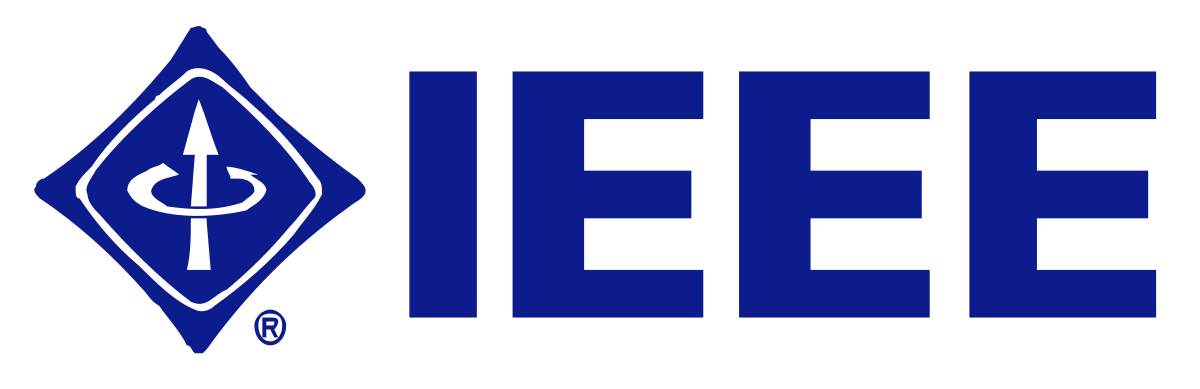 Thank you for your
 continued support